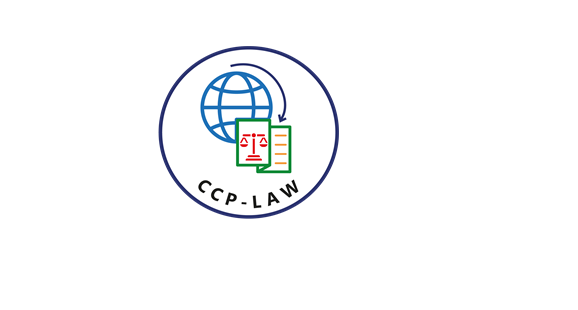 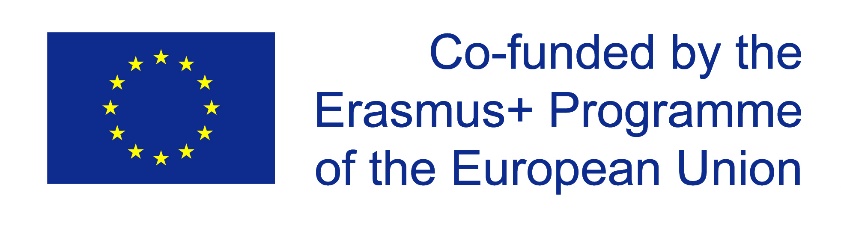 CCP-LAW
Curricula development on Climate Change Policy and Law
Subject: Climate Change Governance
Topic 7: Global Climate Change Governance Challenges 
Instructor Name: …
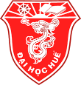 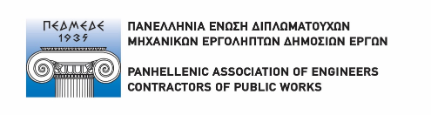 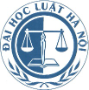 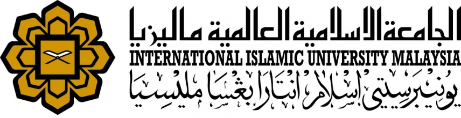 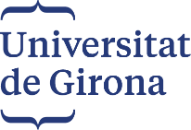 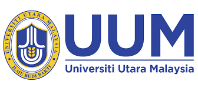 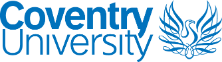 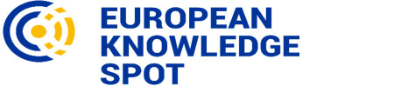 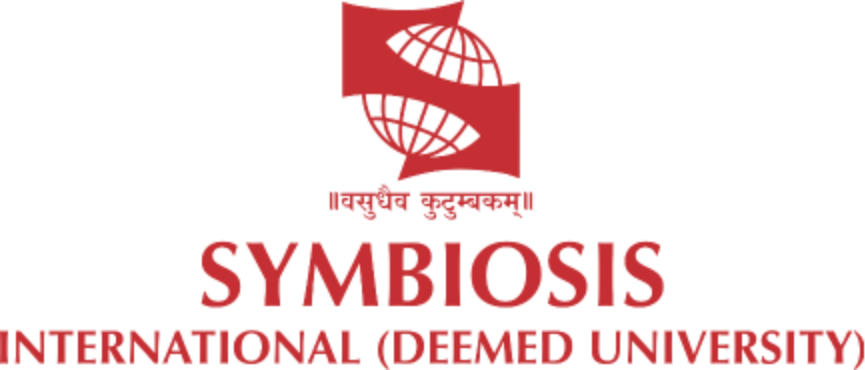 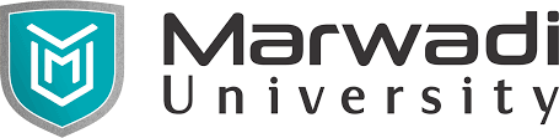 Project No of Reference: 618874-EPP-1-2020-1-VN-EPPKA2-CBHE-JP: 
The European Commission's support for the production of this publication does not constitute an endorsement of the contents, which reflect the views only of the authors, and the Commission cannot be held responsible for any use which may be made of the information contained therein.
In this topic, we will cover…
The politics of climate change 

Issues surrounding intra and intergenerational equity 

The interconnectedness of climate change and sustainable development 

The cross-sectoral and multi-actor dynamics of climate issues 

The interaction between different governance scales
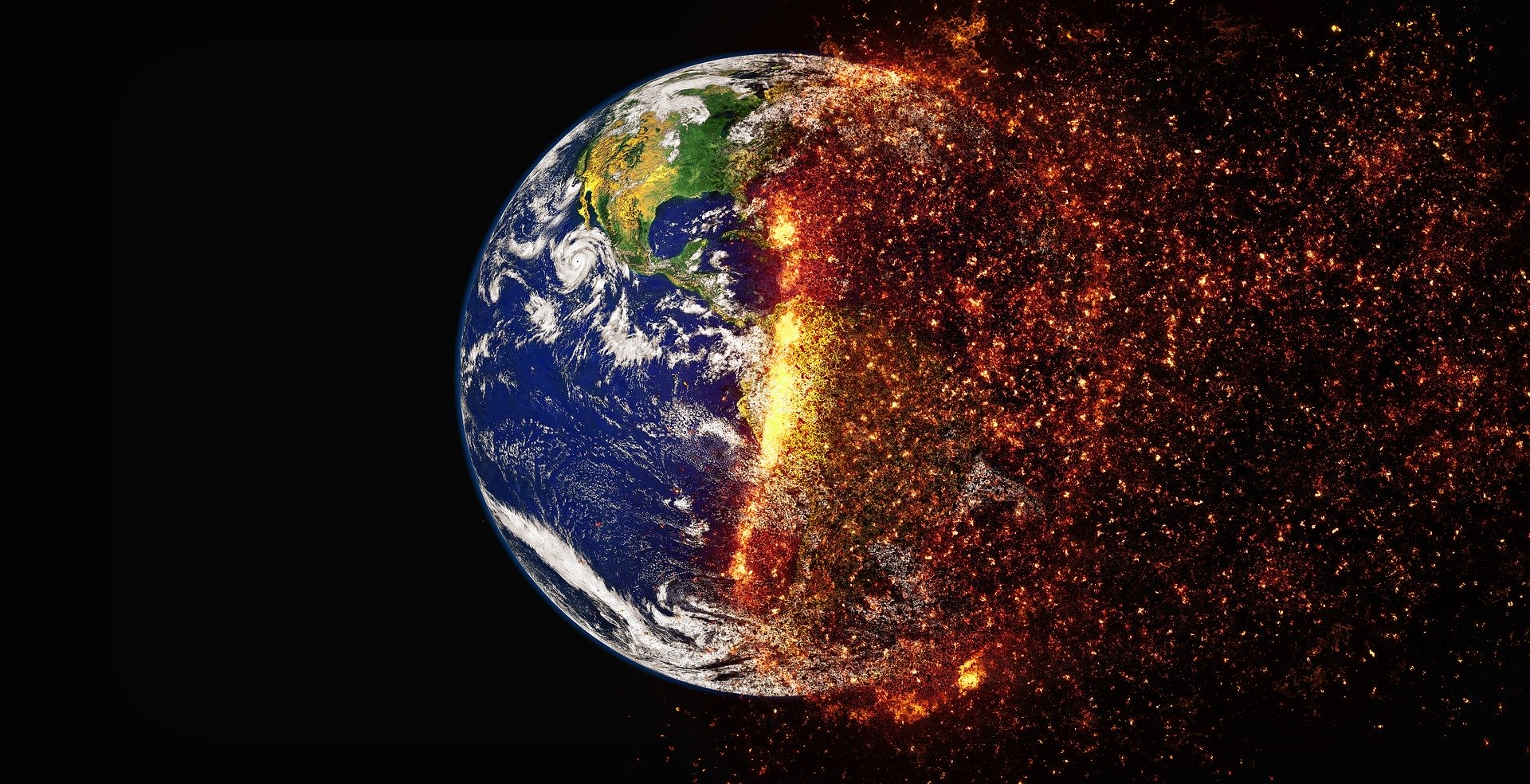 The Politics of Climate Change
Understanding the Politics of Climate Change
The interplay of political processes, policies, and power dynamics that shape the global response to climate change.
Political will and decision-making are crucial for effective climate action; without strong political support, efforts to mitigate and adapt to climate change can be significantly hindered.
Stakeholders:
Governments: Create and enforce climate policies, engage in international negotiations.
International Organizations: Facilitate global cooperation (e.g., UNFCCC).
NGOs: Advocate for stronger action, hold governments accountable.
Private Sector: Invests in green technologies, influences policy through lobbying.
Historical Context of Climate Change Politics
Early Recognition: Scientific consensus on climate change began forming in the late 20th century.
Key Milestones:
1988: Establishment of the IPCC to assess climate science.
1992: Earth Summit and the creation of the UNFCCC.
1997: Kyoto Protocol, the first binding agreement to reduce GHG emissions.
2015: Paris Agreement, aiming to limit global warming to well below 2°C.
Shifts in Priorities:
From mitigation to include adaptation.
Increasing focus on climate justice and equity.
Greater emphasis on sustainable development and economic transformation.
Key Political Actors in Climate Change
NGOs:
Advocacy (e.g., Greenpeace, WWF).
Grassroots mobilization (e.g., Extinction Rebellion, Fridays for Future).
Research and policy recommendations.

Private Sector:
Investment in green technologies (e.g., Tesla, renewable energy companies).
Corporate sustainability initiatives (e.g., carbon neutrality goals).
Influence on policy through lobbying (both positive and negative).
Governments:
National policies (e.g., carbon pricing, renewable energy targets).
Participation in international agreements and negotiations.
Local governments implementing climate action plans.

International Organizations:
UNFCCC: Main body for climate negotiations.
IPCC: Provides scientific assessments to inform policy.
World Bank, IMF: Fund climate projects and integrate climate risks into economic planning.
Political Divides in Climate Change
North-South Divide:
Developed countries historically responsible for higher emissions, pushing for developing countries to reduce emissions.
Developing countries demand financial and technical support to address climate impacts.
Economic Interests and Lobbying:
Fossil fuel industry lobbying against stringent climate policies.
Renewable energy sector advocating for supportive policies and subsidies.
Ideological Differences:
Climate change denialism (often tied to political conservatism).
Climate activism (often tied to political progressivism).
Policy Approaches to Climate Change
Mitigation Strategies:
Reducing GHG emissions through renewable energy, energy efficiency, and carbon capture.
Policy tools: Carbon pricing (carbon tax, emissions trading systems).
Adaptation Strategies:
Building resilience to climate impacts (e.g., infrastructure improvements, disaster preparedness).
Incorporating climate risks into planning and development.
Regulatory Approaches:
National regulations (e.g., fuel efficiency standards, emissions limits).
International agreements (e.g., Paris Agreement commitments).
Voluntary Initiatives:
Corporate pledges for carbon neutrality.
Industry standards and certifications (e.g., LEED for green buildings).
Public Opinion and Media Influence
Impact on Decision-Making:
Politicians respond to voter concerns; strong public support for climate action can drive policy changes.
Public opinion polls showing increasing concern about climate change.
Role of Media:
Traditional media (TV, newspapers) framing climate issues and informing the public.
Investigative journalism exposing climate-related corruption and malpractice.
Social Media and Grassroots Movements:
Platforms for activism and awareness (e.g., Twitter, Instagram).
Movements like Fridays for Future mobilizing youth and influencing political agendas.
Future of Climate Change Politics
Emerging Challenges:
Climate Migration: Displacement of populations due to climate impacts.
Geopolitical Tensions: Competition for resources (e.g., water, arable land) exacerbated by climate change.
Opportunities for Collaboration:
Technological Innovation: Advances in renewable energy, storage, and carbon capture.
International Cooperation: Strengthening global climate governance (e.g., enhanced commitments under the Paris Agreement).
Role of Youth and New Leaders:
Youth movements pushing for ambitious climate action.
Political leaders integrating climate policies into broader agendas.
Integrating Climate Justice and Equity:
Addressing disparities in climate impacts and responsibilities.
Ensuring fair distribution of climate finance and resources.
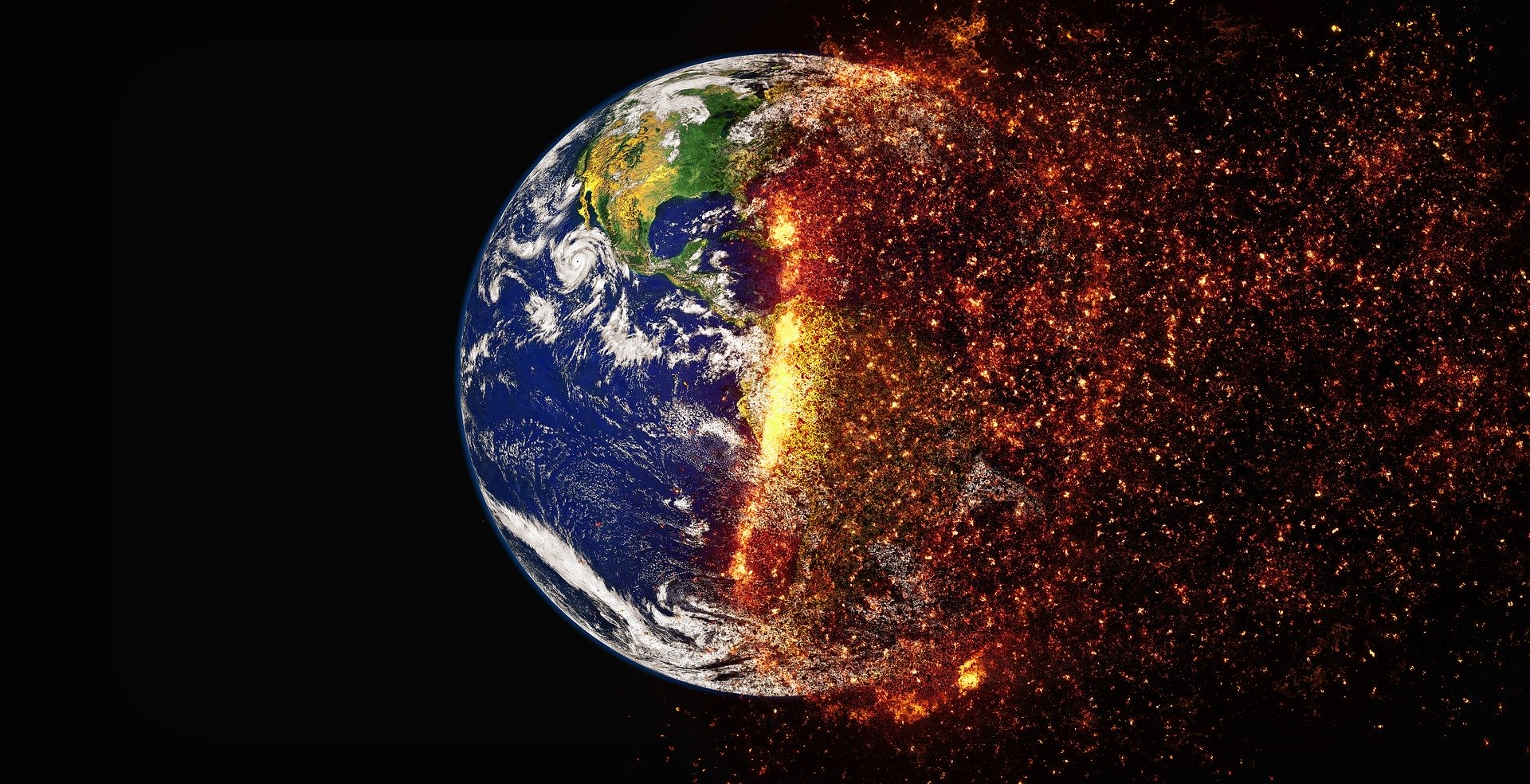 Issues surrounding intra and intergenerational equity
Understanding Intra and Intergenerational Equity
Definition:
Intra-generational equity: Fairness among individuals and groups within the current generation.
Intergenerational equity: Fairness between current and future generations.
Importance: Ensuring that climate policies are just and equitable for all, both now and in the future.
Key Principles: Responsibility, justice, and sustainability.
Key Issues in Intra-generational Equity
Disparities in Climate Impacts:
Vulnerable communities (low-income, indigenous, marginalized) face disproportionate climate risks.
Examples: Increased flooding in low-lying areas, health impacts from air pollution in urban poor areas.
Resource Allocation:
Equitable distribution of climate finance and resources.
Case study: Access to renewable energy in rural vs. urban areas.
Policy Implications:
Need for inclusive policy-making that considers the needs of all groups.
Examples: Community-based adaptation programs, subsidies for clean energy access.
Key Issues in Intergenerational Equity
Responsibility to Future Generations:
Ensuring that current actions do not compromise the ability of future generations to meet their needs.
Example: Long-term impacts of fossil fuel use and deforestation.
Sustainable Development Goals (SDGs):
Aligning climate action with the SDGs to promote long-term sustainability.
Example: SDG 13 (Climate Action) and its interlinkages with other SDGs.
Ethical Considerations:
Moral obligation to leave a healthy planet for future generations.
The precautionary principle: Acting to prevent harm even in the face of scientific uncertainty.
Case Studies in Intra and Intergenerational Equity
Intra-generational Case Study:
Bangladesh: Climate resilience programs targeting vulnerable coastal communities.
South Africa: Solar energy projects providing access to clean energy in rural areas.
Intergenerational Case Study:
The Netherlands: Long-term planning for sea level rise and flood protection.
Costa Rica: National policies for reforestation and biodiversity conservation.
Global Examples:
Paris Agreement: Emphasis on equity and common but differentiated responsibilities.
Green Climate Fund: Support for developing countries in mitigation and adaptation efforts.
Policy Recommendations for Equity
Integrating Equity into Climate Policies:
Incorporating equity considerations into national and international climate strategies.
Example: Climate justice frameworks in policy-making.
Enhancing Participation and Representation:
Involving marginalized communities in decision-making processes.
Example: Indigenous Peoples' participation in climate negotiations.
Innovative Approaches:
Implementing climate finance mechanisms that prioritize equity.
Example: Social impact bonds for funding equitable climate projects.
Looking Forward:
Building a global consensus on equity in climate action.
Encouraging youth engagement and leadership in climate advocacy.
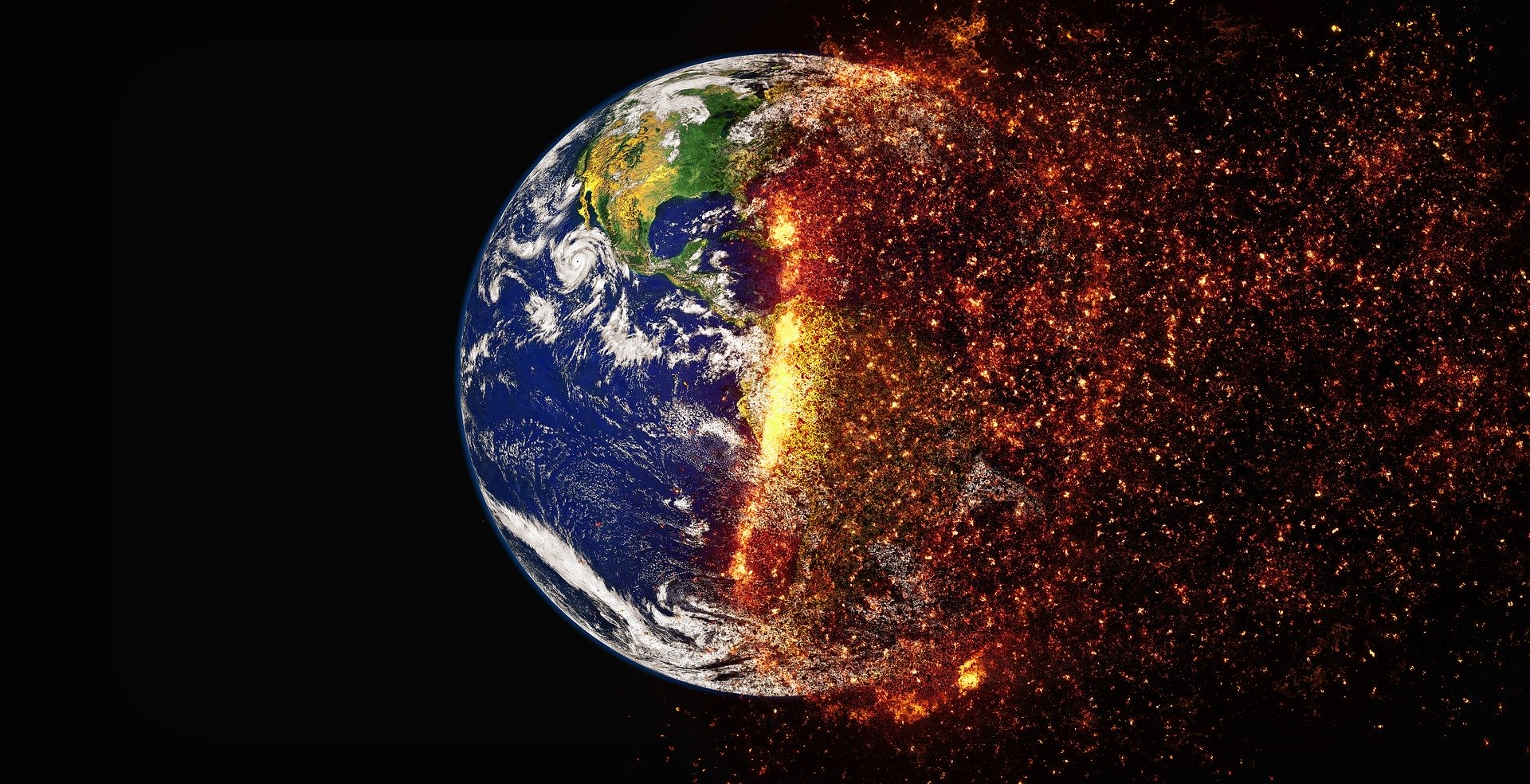 Interconnectedness of Climate Change and Sustainable Development
Introduction
Definition:
Climate Change: Long-term changes in temperature, precipitation, and weather patterns caused primarily by human activities.
Sustainable Development: Development that meets the needs of the present without compromising the ability of future generations to meet their own needs.
Importance: Addressing climate change is essential for achieving sustainable development goals (SDGs) and vice versa.
Overview: How climate action and sustainable development are interlinked and mutually reinforcing.
Climate Change Impacts on Sustainable Development
Threats to Livelihoods:
Agriculture: Reduced crop yields due to extreme weather events, changing rainfall patterns.
Fisheries: Ocean acidification and warming impacting fish stocks.
Health Impacts:
Increased incidence of vector-borne diseases (e.g., malaria, dengue).
Heatwaves and respiratory issues from air pollution.
Infrastructure and Economic Stability:
Damage to infrastructure from extreme weather events (floods, hurricanes).
Economic losses affecting poverty reduction efforts.
SDGs and Climate Action
SDG 13 (Climate Action):
Goals to combat climate change and its impacts.
Integration with other SDGs.
Linkages with Other SDGs:
SDG 1 (No Poverty): Climate resilience as a pathway to poverty reduction.
SDG 2 (Zero Hunger): Sustainable agriculture practices to ensure food security.
SDG 3 (Good Health and Well-being): Reducing health risks associated with climate change.
SDG 7 (Affordable and Clean Energy): Transition to renewable energy to mitigate climate change.
Case Studies in Integrating Climate Action and Sustainable Development
Renewable Energy Projects:
Germany’s Energiewende: Transition to renewable energy reducing emissions and promoting economic growth.
Kenya’s Geothermal Energy: Providing clean energy and economic benefits.
Sustainable Agriculture:
Climate-smart agriculture in India: Increasing productivity and resilience to climate impacts.
Agroforestry in Brazil: Combating deforestation while supporting local communities.
Case Studies in Integrating Climate Action and Sustainable Development (Cont.)
Urban Development:
Copenhagen: Aiming to be carbon neutral by 2025 through sustainable urban planning.
Bogotá’s TransMilenio: Reducing emissions and improving public transport.
International Initiatives:
The Green Climate Fund: Financing projects that link climate action with sustainable development.
UNDP’s Climate Promise: Supporting countries to enhance their climate ambitions in line with SDGs.
Policy Recommendations for Integrating Climate Action and Sustainable Development
Mainstreaming Climate Considerations:
Integrating climate resilience into national development plans.
Example: Climate-resilient infrastructure investment.
Promoting Multi-sectoral Approaches:
Encouraging collaboration across sectors (energy, agriculture, health).
Example: Water-energy-food nexus approaches.
Policy Recommendations for Integrating Climate Action and Sustainable Development (Cont.)
Enhancing Global Cooperation:
Strengthening international agreements that address both climate and development goals.
Example: Paris Agreement’s alignment with the 2030 Agenda for Sustainable Development.
Innovation and Technology:
Leveraging technological advancements for sustainable solutions.
Example: Smart cities and green technologies.
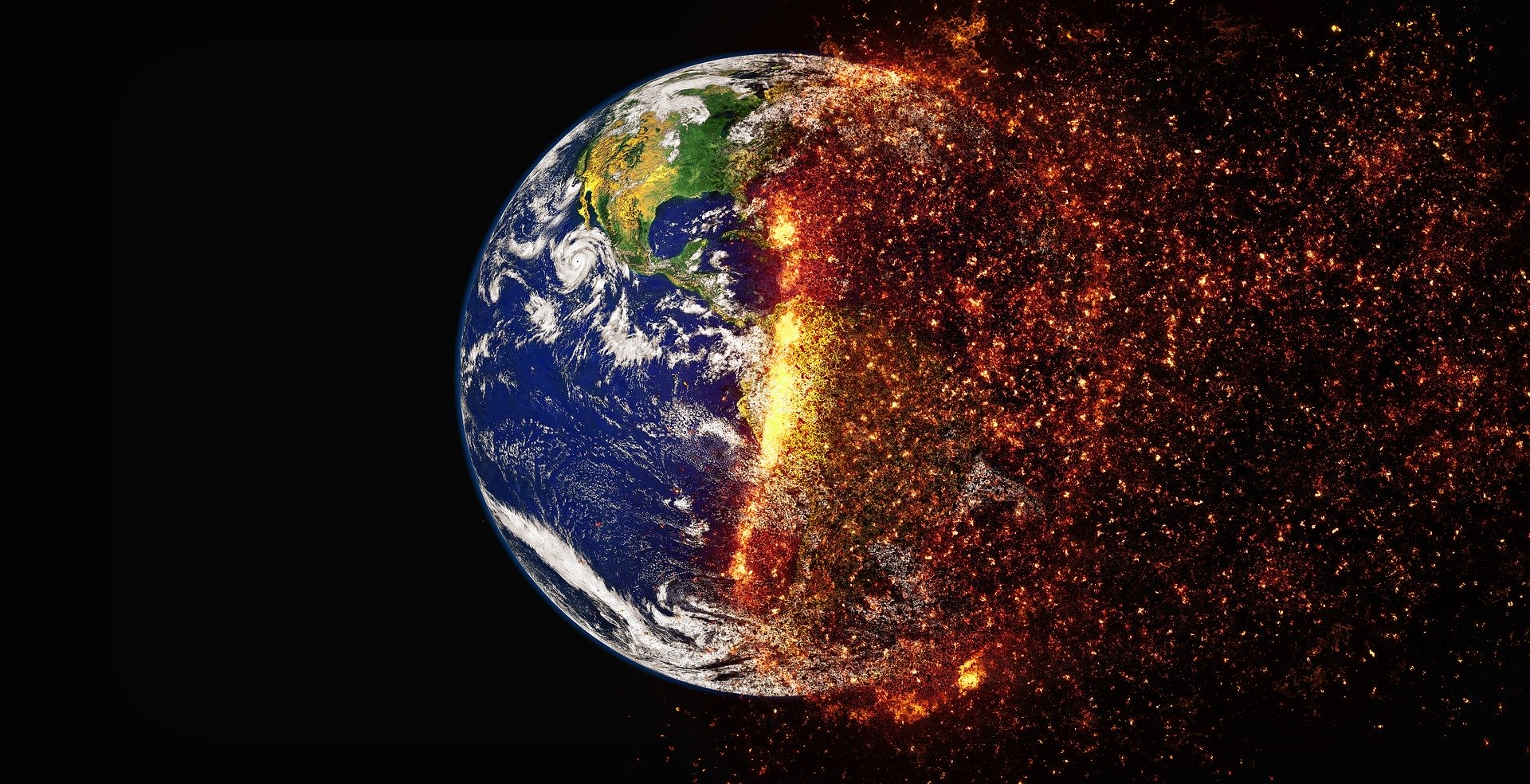 The cross-sectoral and multi-actor dynamics of climate issues
Cross-Sectoral and Multi-Actor Dynamics of Climate Issues
Definition:
Cross-Sectoral Dynamics: Interactions and interdependencies among different sectors (e.g., energy, agriculture, transportation) in addressing climate change.
Multi-Actor Dynamics: Involvement of various stakeholders (e.g., governments, businesses, NGOs, communities) in climate action.
Importance: Effective climate action requires coordination across sectors and engagement of multiple actors.
Overview: How different sectors and actors contribute to and are affected by climate change, and the need for integrated approaches.
Key Interactions in Cross-Sectoral Dynamics
Energy and Transportation:
Transitioning to renewable energy sources impacts transportation (e.g., electric vehicles).
Reducing emissions in transportation requires clean energy solutions.
Agriculture and Water:
Climate-smart agricultural practices can improve water efficiency and reduce emissions.
Water management is critical for sustainable agriculture in the face of climate change.
Urban Development and Health:
Sustainable urban planning can reduce emissions and improve public health.
Example: Green buildings and urban green spaces.
Roles of Different Actors in Climate Action
Governments:
Creating and enforcing climate policies and regulations.
Leading international negotiations and agreements.
Example: Nationally Determined Contributions (NDCs) under the Paris Agreement.
Businesses and Private Sector:
Investing in green technologies and sustainable practices.
Corporate sustainability initiatives and climate disclosure.
Example: Renewable energy investments by companies like Google and IKEA.
Roles of Different Actors in Climate Action (Cont.)
Non-Governmental Organizations (NGOs):
Advocacy and awareness-raising on climate issues.
Supporting community-based adaptation and mitigation projects.
Example: Greenpeace and WWF’s climate campaigns.
Communities and Indigenous Peoples:
Implementing local solutions and traditional knowledge.
Participating in climate decision-making processes.
Example: Community-led reforestation projects in the Amazon.
Academia and Research Institutions:
Providing scientific research and data to inform policy.
Example: IPCC reports and university research on climate impacts and solutions.
Case Studies in Cross-Sectoral and Multi-Actor Collaboration
Energy Sector:
Germany’s Energiewende: Collaboration between government, industry, and citizens to transition to renewable energy.
Tesla: Private sector innovation driving the adoption of electric vehicles.
Agriculture Sector:
India’s Climate-Smart Villages: Integration of sustainable agriculture practices with local community involvement.
Fairtrade Certification: NGO-led initiative ensuring sustainable farming practices and fair wages.
Case Studies in Cross-Sectoral and Multi-Actor Collaboration (Cont.)
Urban Development:
Copenhagen’s Green City Plan: Government-led initiatives with private sector partnerships to achieve carbon neutrality.
Bogotá’s TransMilenio: Public-private partnership improving public transport and reducing emissions.
International Cooperation:
Green Climate Fund: Mobilizing resources from multiple actors to support climate projects in developing countries.
UN’s Sustainable Energy for All (SE4ALL): Collaborative initiative to ensure universal access to sustainable energy.
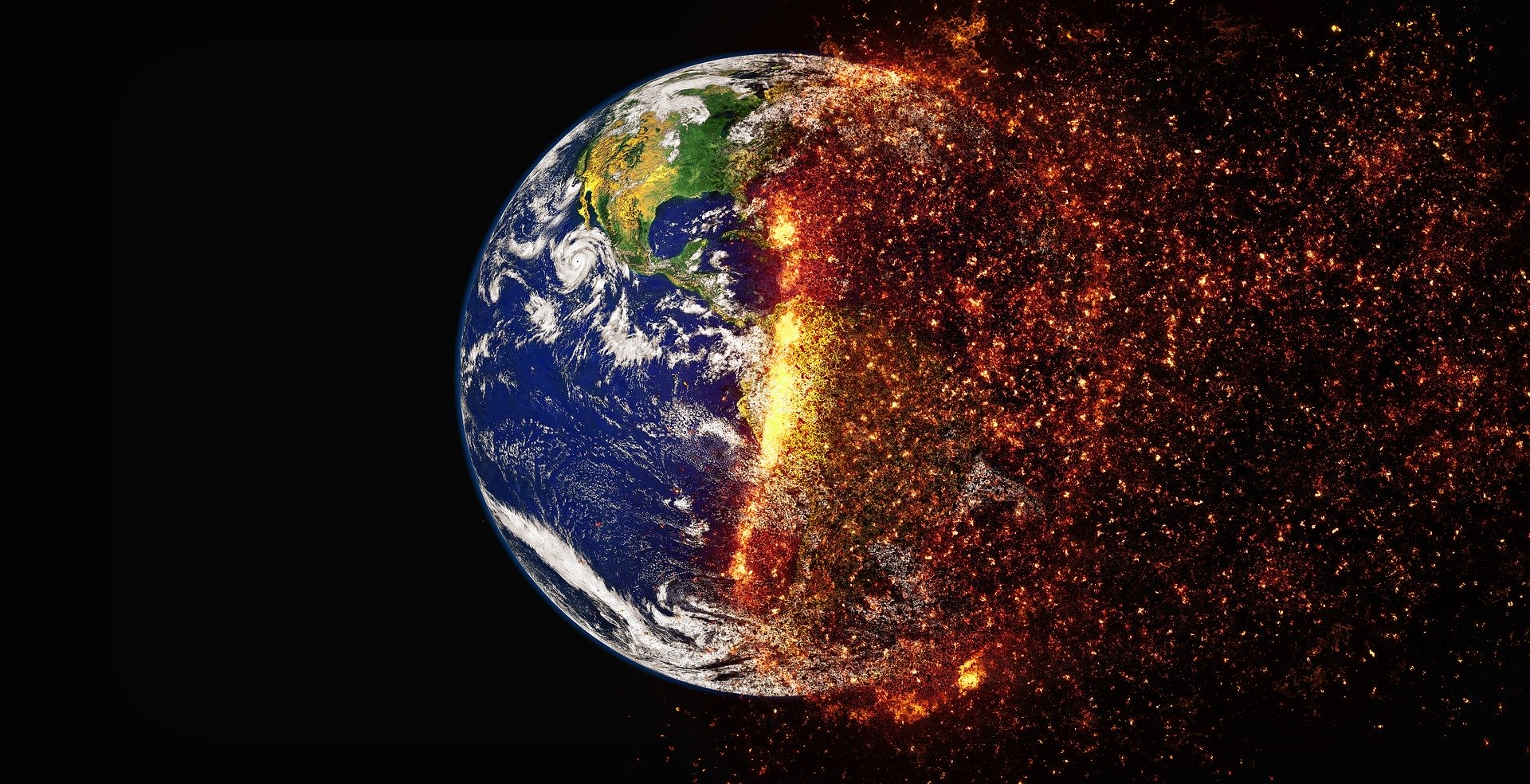 Interaction Between Different Governance Scales
Introduction
Definition:
Multi-Scale Governance: The coordination and interaction of climate policies and actions across different levels of governance (local, national, regional, global).
Importance: Effective climate action requires cooperation and alignment across all governance scales.
Overview: How local, national, regional, and global levels of governance interact and the challenges and opportunities this presents.
Local and National Governance
Local Governance:
Role of cities and municipalities in implementing climate policies.
Examples of local initiatives: Urban green spaces, public transportation, waste management.
Case Study: Copenhagen’s Climate Plan: Aiming for carbon neutrality by 2025 through local policies.
National Governance:
Creation of national climate policies and strategies.
Nationally Determined Contributions (NDCs) under the Paris Agreement.
Example: Germany’s Energiewende: National policy driving the transition to renewable energy.
Regional Governance
Role of Regional Organizations:
Facilitate cooperation among neighboring countries.
Address transboundary climate issues (e.g., river basin management, air pollution).
Example: European Union (EU): Regional climate policies and emissions trading system.
Regional Initiatives:
ASEAN: Cooperation on climate resilience and disaster risk reduction.
African Union: Agenda 2063 integrating climate action and sustainable development.
Global Governance
International Agreements:
Frameworks for global cooperation (e.g., UNFCCC, Kyoto Protocol, Paris Agreement).
Goals and commitments to reduce greenhouse gas emissions and promote adaptation.
Example: Paris Agreement: Global commitment to limit global warming to well below 2°C.
Global Institutions:
UNFCCC: Main international body for climate negotiations.
IPCC: Provides scientific assessments to guide policy.
World Bank, IMF: Financial support for climate projects.
Policy Recommendations for Multi-Scale Climate Governance
Enhancing Coordination:
Mechanisms for aligning local, national, regional, and global policies.
Example: Multi-level governance frameworks for integrating climate actions.
Promoting Subsidiarity:
Empowering local governments while ensuring national and global oversight.
Example: Decentralized climate adaptation planning.
Strengthening Multi-Stakeholder Engagement:
Inclusion of diverse actors across all levels in decision-making processes.
Example: Participatory approaches in climate policy development.
Policy Recommendations for Multi-Scale Climate Governance (Cont.)
Leveraging Finance and Technology:
Mobilizing resources and technological innovations for effective multi-scale action.
Example: Climate finance mechanisms supporting local and national initiatives.
Future Directions:
Building resilient governance structures that can adapt to emerging climate challenges.
Enhancing international cooperation and solidarity.
Encouraging cross-sectoral collaboration for holistic climate solutions.
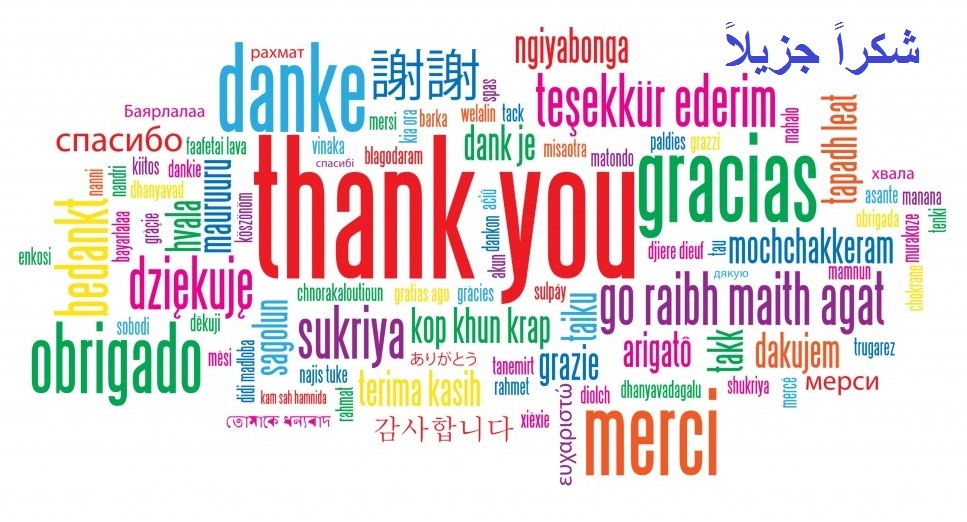